ÔN TẬP HỌC KÌ 1
Chủ đề5
Bài 17
ÔN TẬP CÁC SỐ TRONG PHẠM VI 10
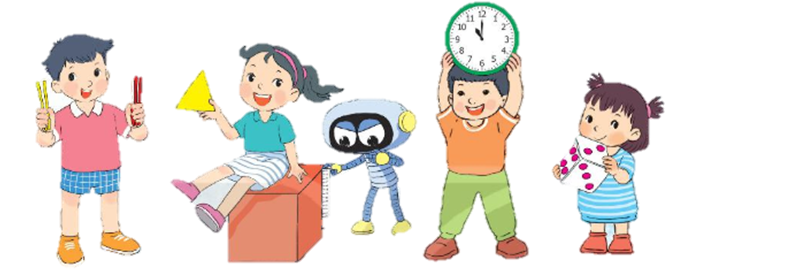 Sách Toán_trang 102
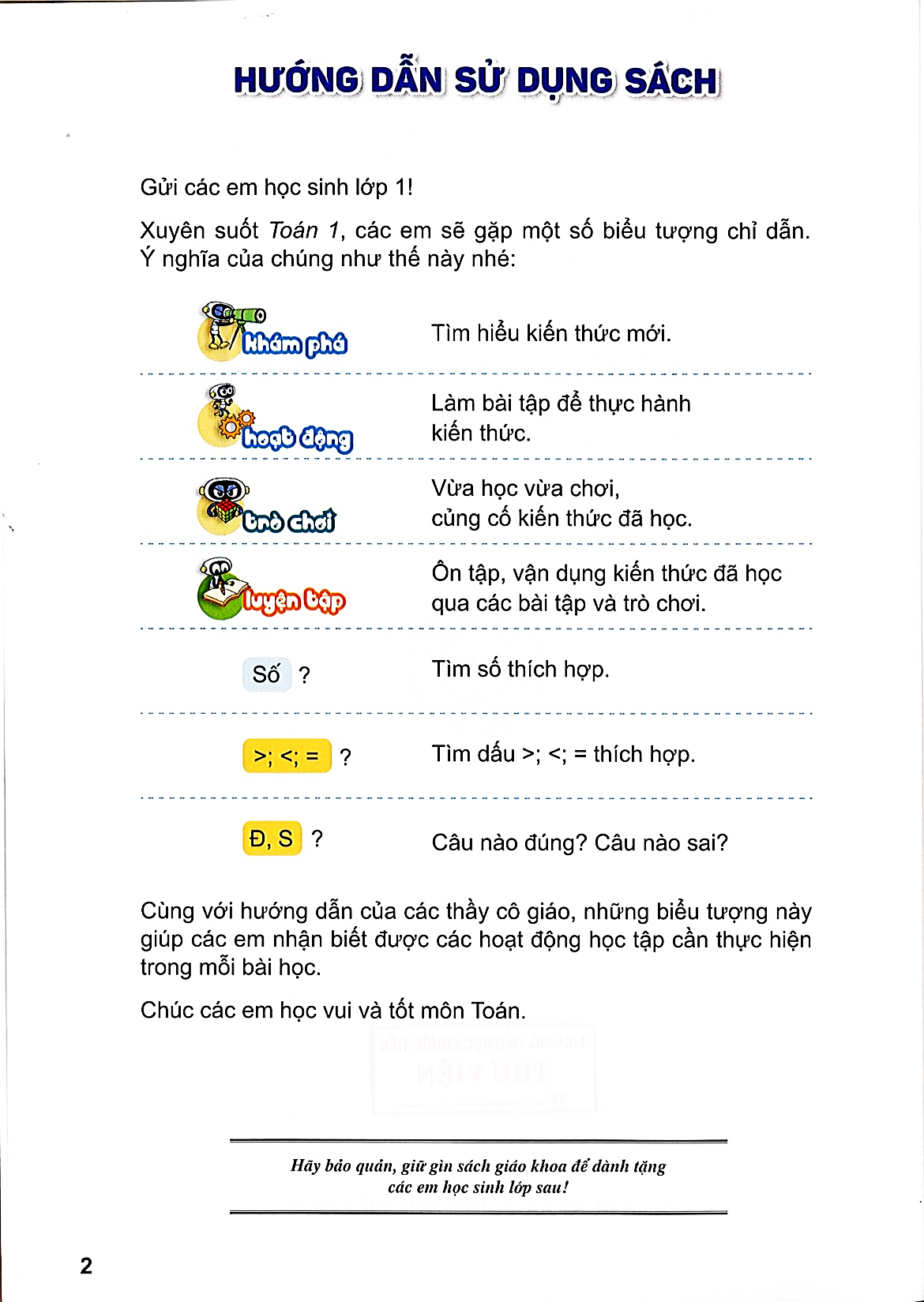 (Tiết 1)
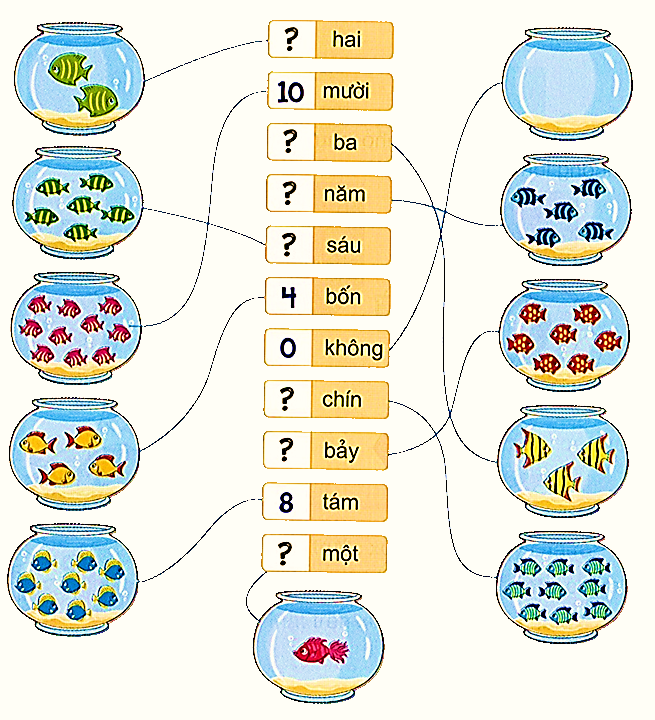 2
1
Số?
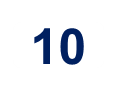 3
5
6
4
9
7
1
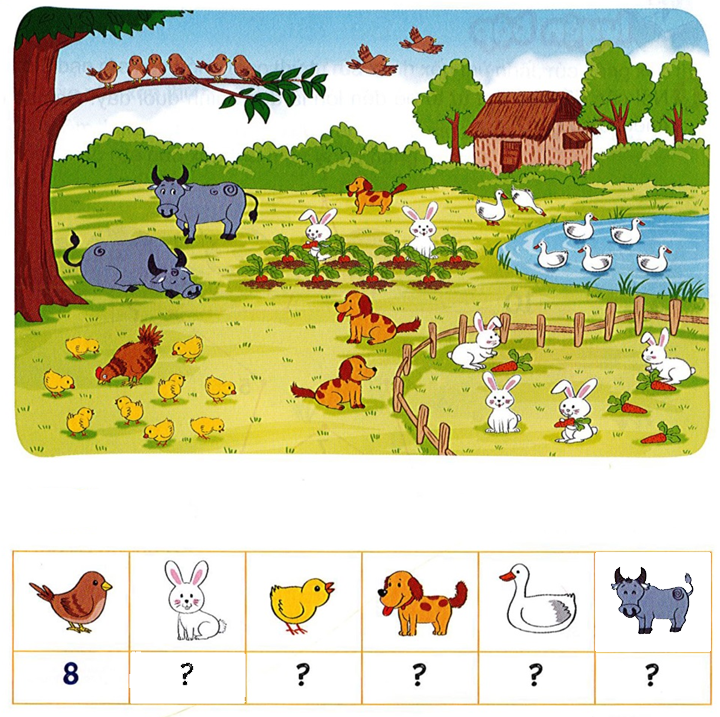 2
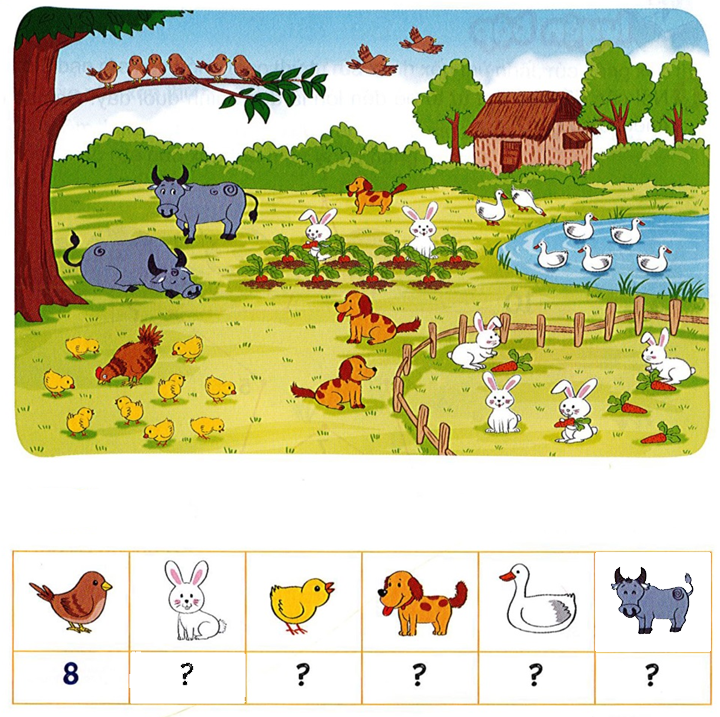 a) Số?
6
2
7
3
9
b) Trong các con vật: con thỏ, con chó, con trâu, số con vật nào ít nhất?
3
>; <; = ?
c)
b)
a)
6       8
9        9 - 1
10       8 + 2
<
?
>
?
?
=
g)
e)
d)
4 + 3       7
5 + 1       8
3 + 0        2
=
?
<
?
?
>